আজকের পাঠে সবাইকে স্বাগতম
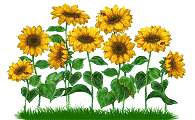 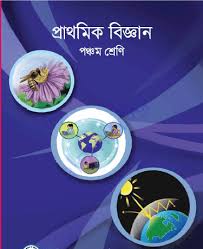 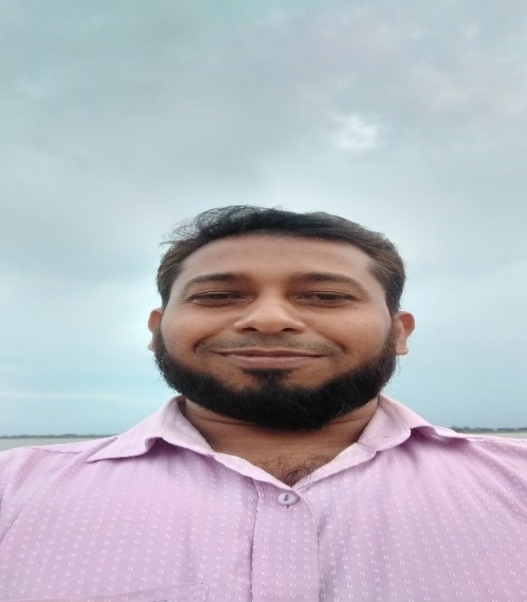 প
রি
চি
তি
বিষয়ঃ বিজ্ঞান
শ্রেণিঃ ৫ম
অধ্যায়ঃ (৯) আমাদের জীবনে প্রযুক্তি। 
পৃষ্ঠাঃ ৬৫    
সময়ঃ ৩০মিনিট।
মোহাম্মদ আবদুল গফুর মজুমদার
সহকারি শিক্ষক
গৈয়ারভাঙ্গা সরকারি প্রাথমিক  বিদ্যালয়
লালমাই, কুমিল্লা।
চলো আমরা একটি ভিডিও দেখি
https://www.youtube.com/watch?v=Ffy0sp0tvvA
ভিডিওতে তোমরা কী দেখতে পেলে?
চলো কিছু ছবি দেখি।
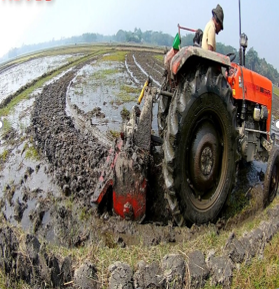 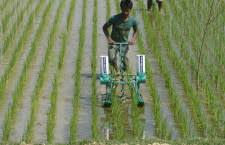 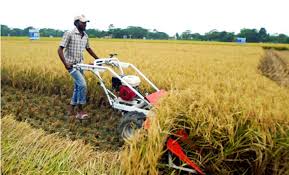 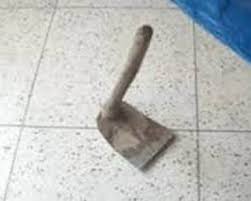 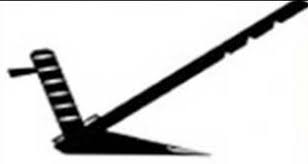 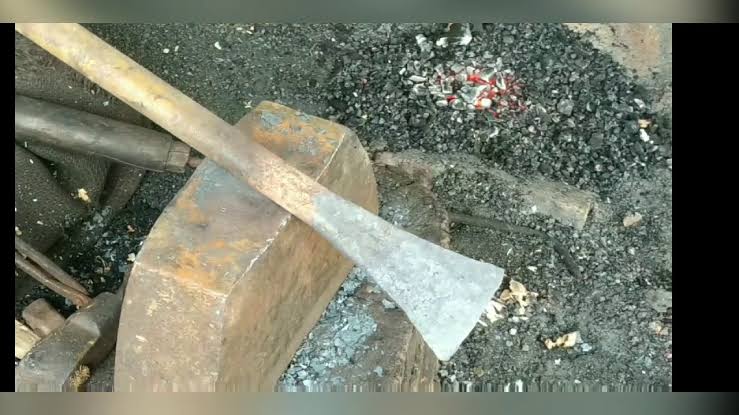 ছবিতে কী কী দেখতে পাচ্ছ ?
পাঠের শিরোনাম
কৃষিতে প্রযুক্তি।
শিখনফল
এই পাঠ শেষে শিক্ষার্থীরা –
১০.২.১.প্রযুক্তির বিকাশ ও ব্যবহারের মাধ্যমে জীবনযাপনের মান উন্নয়নের বর্ণনা করতে পারবে।
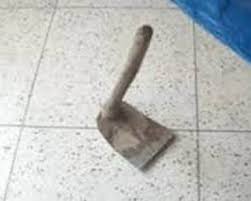 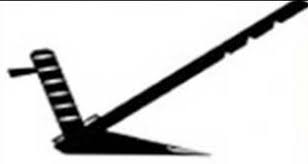 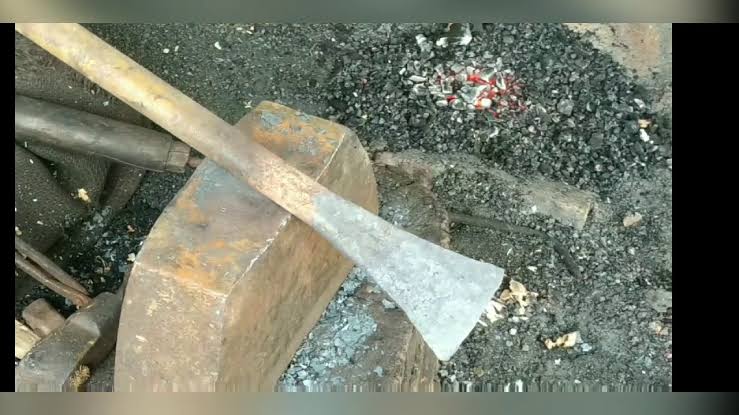 শাবল
কোদাল
লাঙল
এইগুলো প্রাচীন যান্ত্রিক কৃষি প্রযুক্তি।
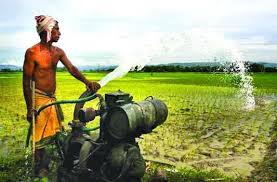 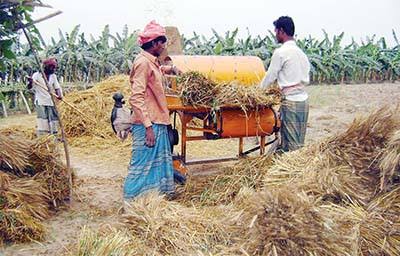 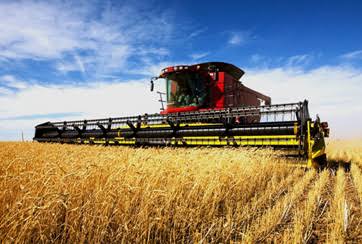 সেচ পাম্প
ফসল কাটার যন্ত্র
ফসল মাড়াইয়ের যন্ত্র
এইগুলো আধুনিক যান্ত্রিক কৃষি প্রযুক্তি।
একক কাজ
১।দুইটি প্রাচীন এবং দুইটি আধুনিক যান্ত্রিক কৃষি প্রযুক্তির নাম লেখ।
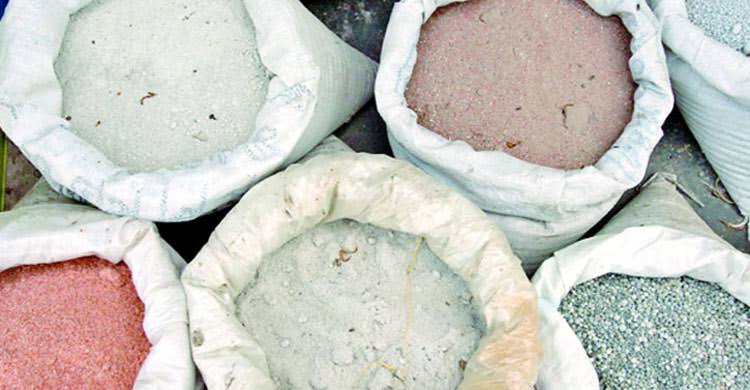 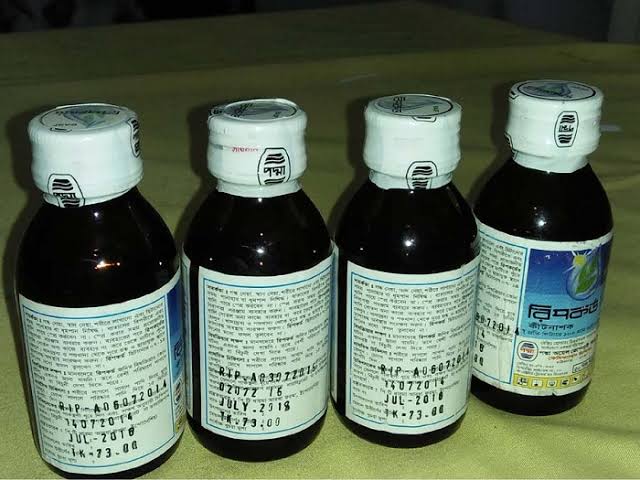 সার
কীটনাশক
সার ও কীটনাশক হলো রাসায়নিক কৃষি প্রযুক্তি।
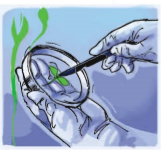 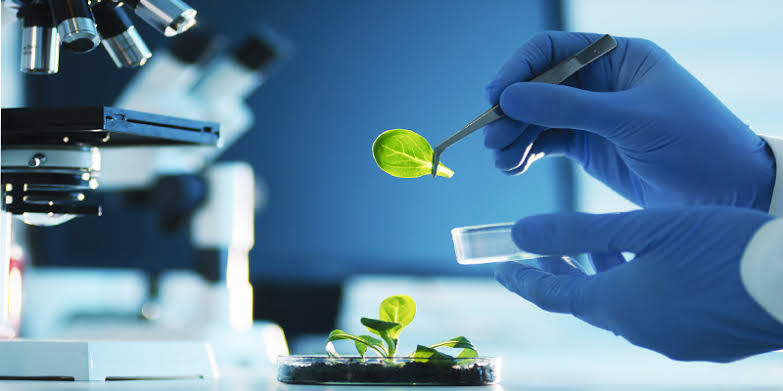 জৈব প্রযুক্তি।
জোড়ায় কাজ
১। কৃষি প্রযুক্তিকে কয়টি ভাগে ভাগ করা হয়েছে ও কি কি?
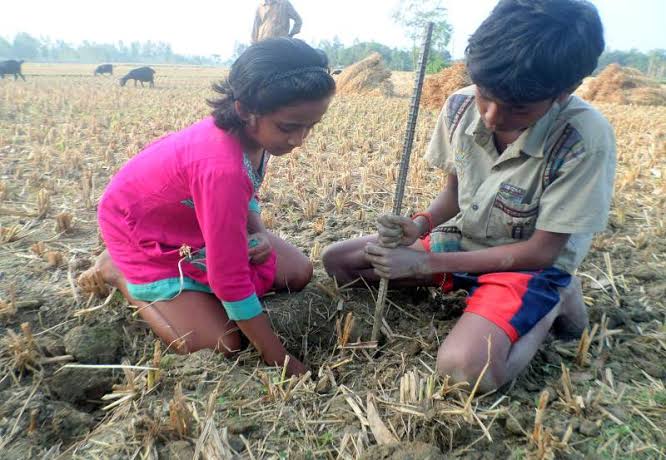 শাবল দিয়ে মাটি খনন করা হয়।
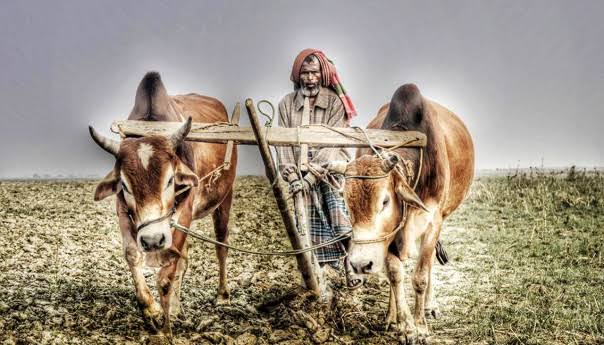 লাঙল দিয়ে জমি চাষ করা হয়।
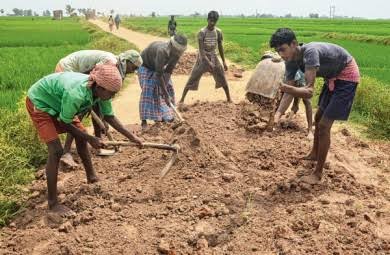 কোদাল দিয়ে মাটি খনন করা হয়।
ফসল কাটার যন্ত্র দিয়ে ফসল কাটা হয়।
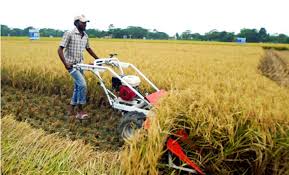 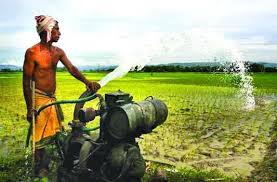 সেচ পাম্প দিয়ে পানি সেচ দেওয়া হয়।
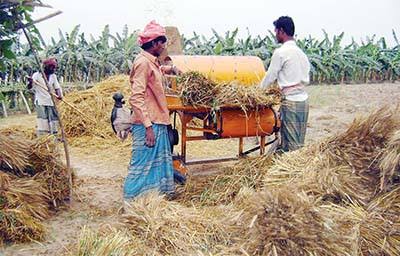 ফসল মাড়াই যন্ত্র দিয়ে ফসল মাড়াই করা হয়।
ট্রাক্টর দিয়ে জমি চাষ করা হয়।
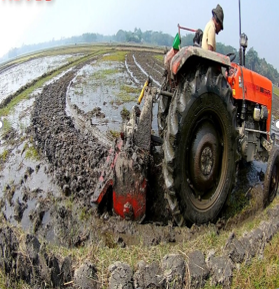 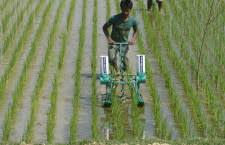 নিড়ানি দিয়ে আগাছা পরিষ্কার করা হয়।
আধুনিক এই সব যন্ত্রপাতি ব্যবহার করে অল্প সময়ে অধিক ফসল উৎপাদন করা যায়।
সার ব্যবহারে ফসল ভালো হয়।
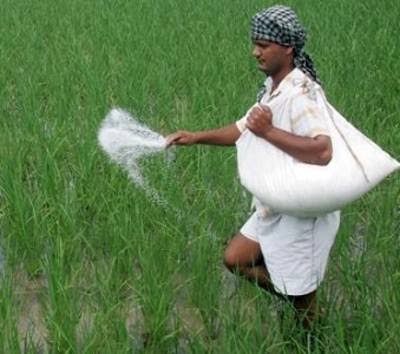 কীটনাশক ব্যবহারে ক্ষতিকর পোকা মারা যায়।
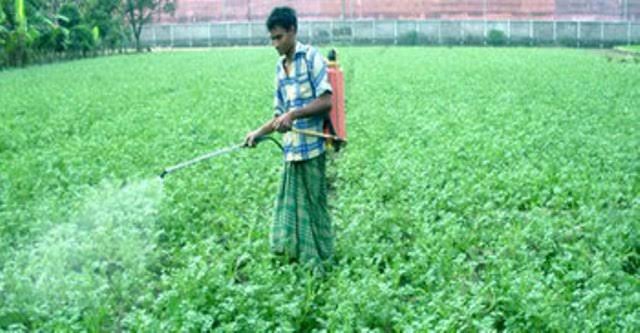 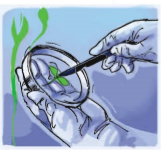 জৈব প্রযুক্তি ব্যবহারে অধিক ফসল পাওয়া যায়।
দলীয় কাজ
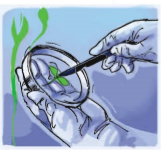 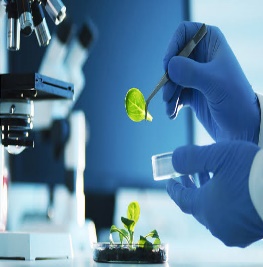 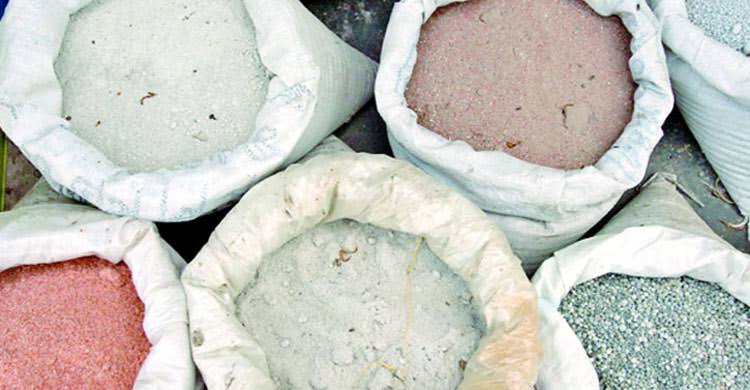 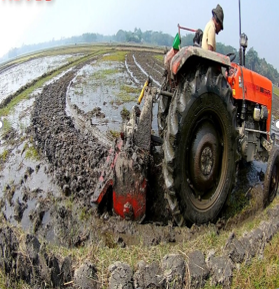 যান্ত্রিক দল
১। যান্ত্রিক কৃষি প্রযুক্তির দুইটি ব্যবহার লেখ।
রাসায়নিক দল
২। রাসায়নিক কৃষি প্রযুক্তি ব্যবহারের দুইটি সুবিধা লেখ।
জৈব দল
২। জৈব কৃষি প্রযুক্তি ব্যবহারের দুইটি সুবিধা লেখ।
পাঠ্য বইয়ের ৬৫ পৃষ্ঠা খুলে দেখে দেখে নিরবে পড়।
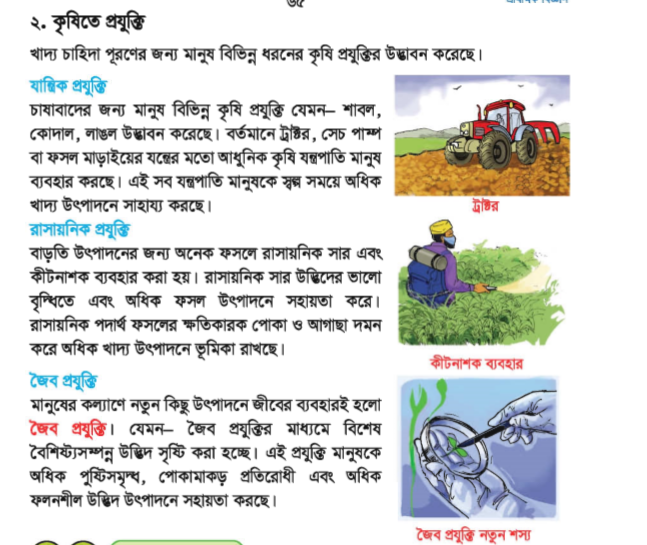 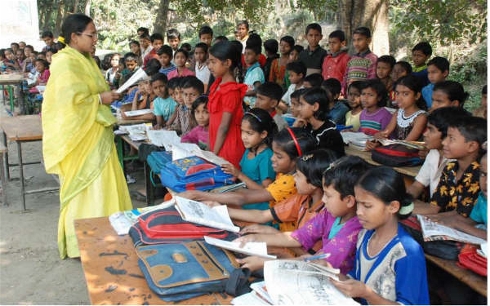 মূল্যায়ন
মিলকরণ
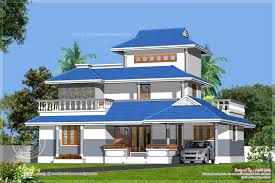 বাড়ির কাজ
তোমাদের বাড়িতে কি কি কৃষি প্রযুক্তি আছে সেগুলোর নাম  খাতায় লিখে  আনবে।
সবাইকে অসংখ্য ধন্যবাদ
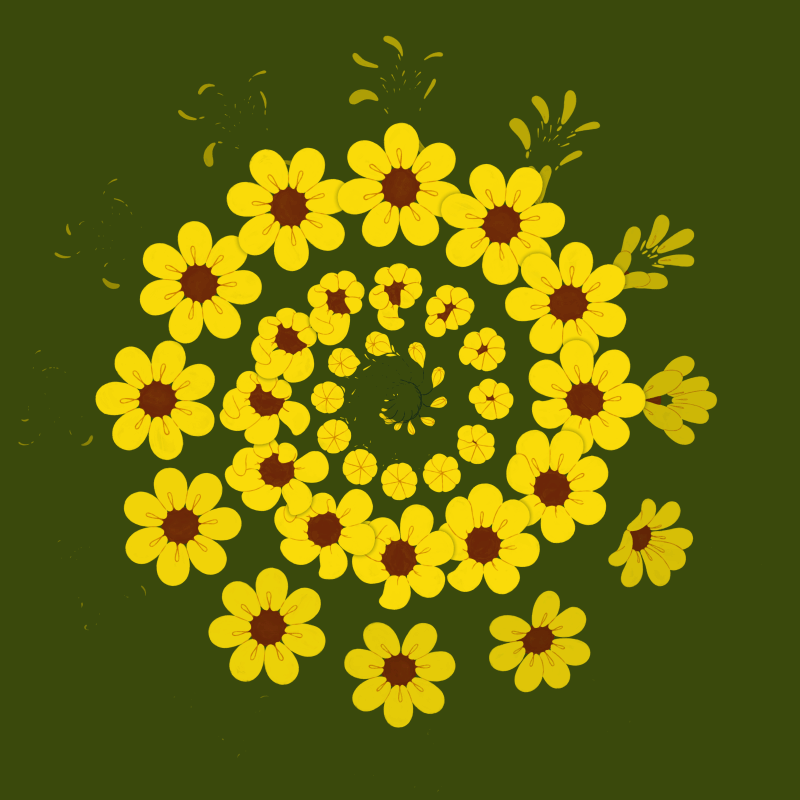